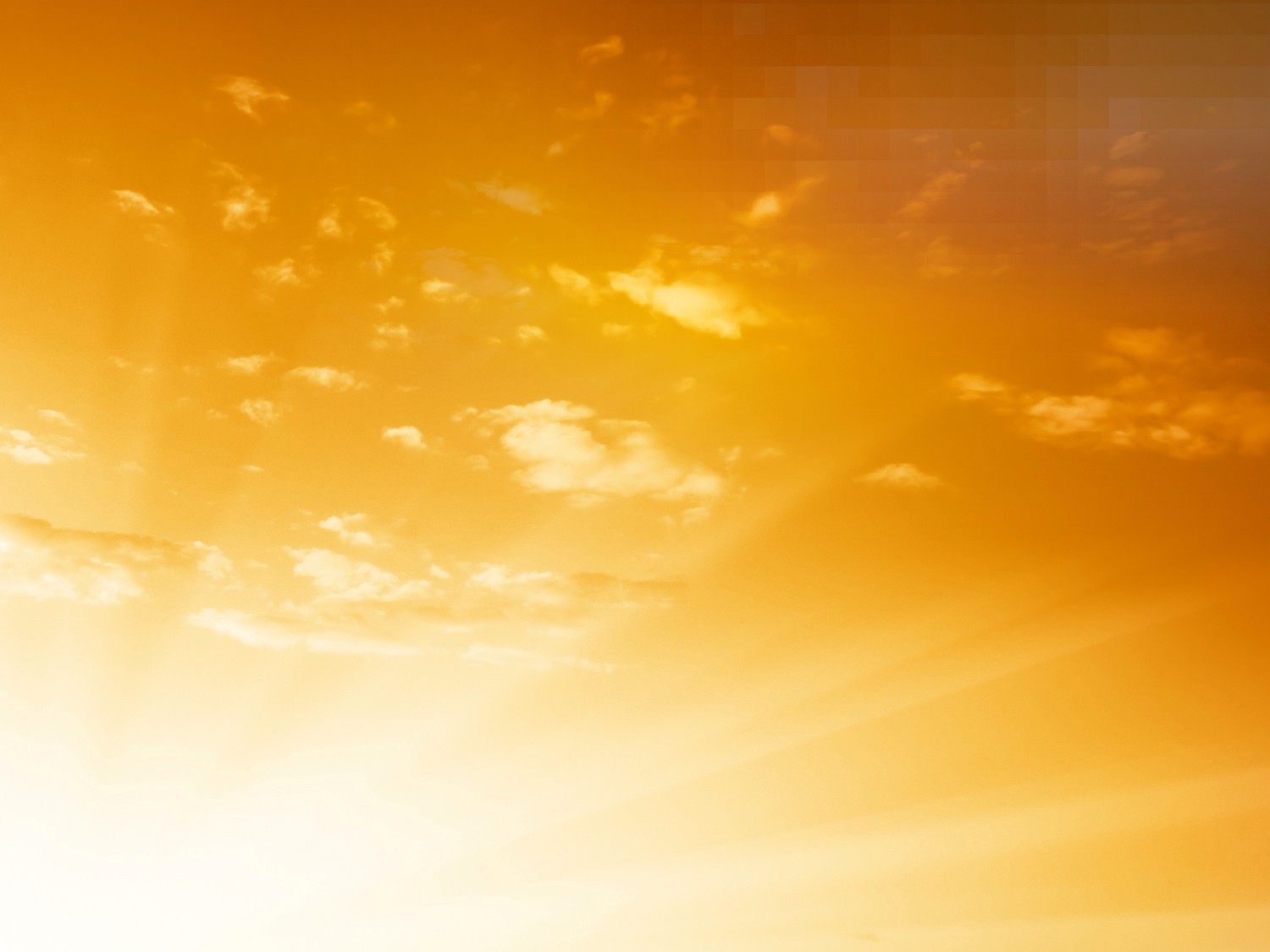 你们要赞美耶和华 Praise the Lord, all ye praise the Lord
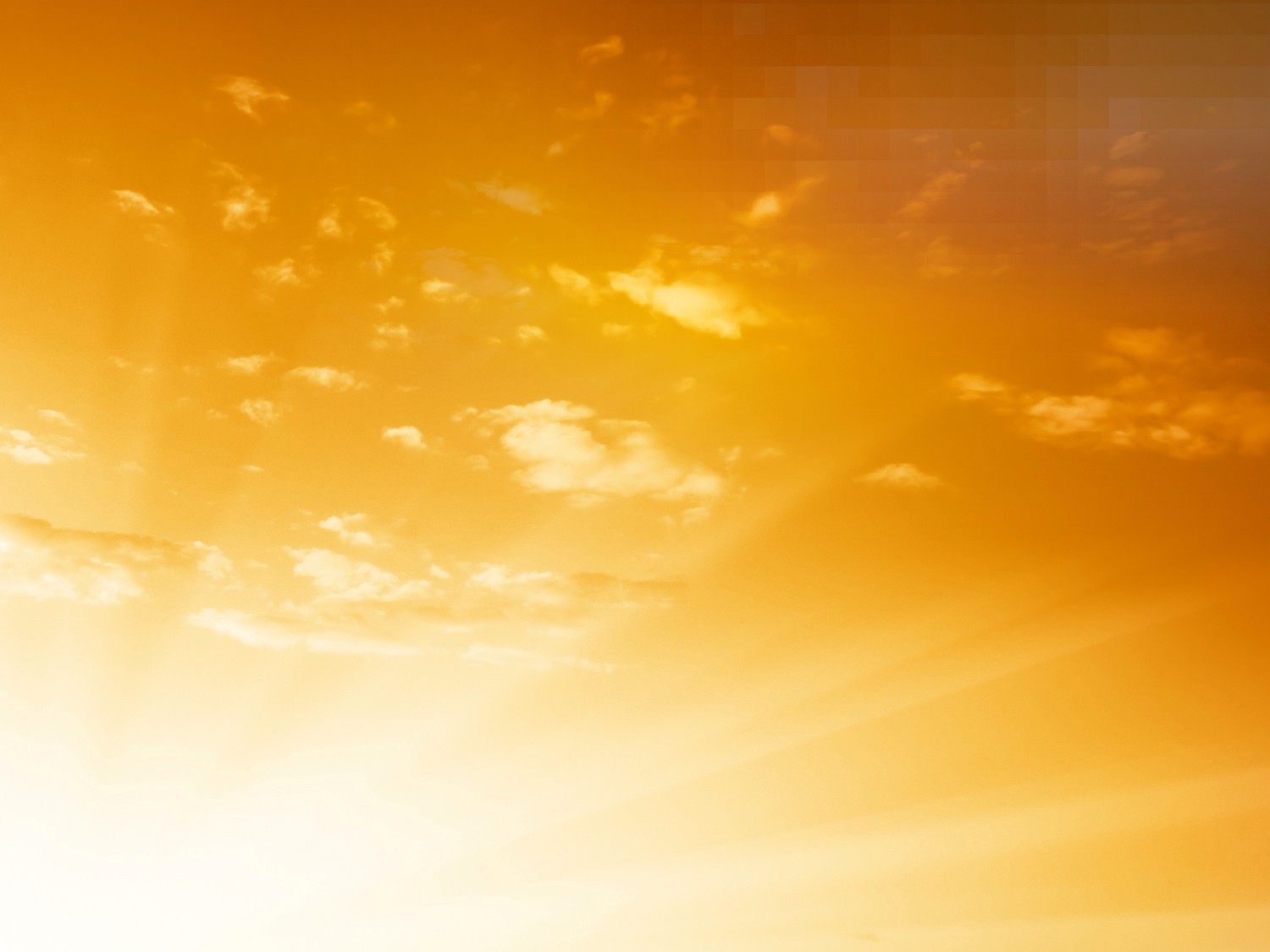 你们要赞美耶和华
Praise the Lord, all ye praise the Lord,
在祂的圣所赞美祂
O praise Him in His sanctuary.
你们要赞美耶和华
Praise the Lord, all ye praise the Lord,
在祂的穹苍赞美祂
O praise Him in His mighty heav'ns.

                                                                            1/4
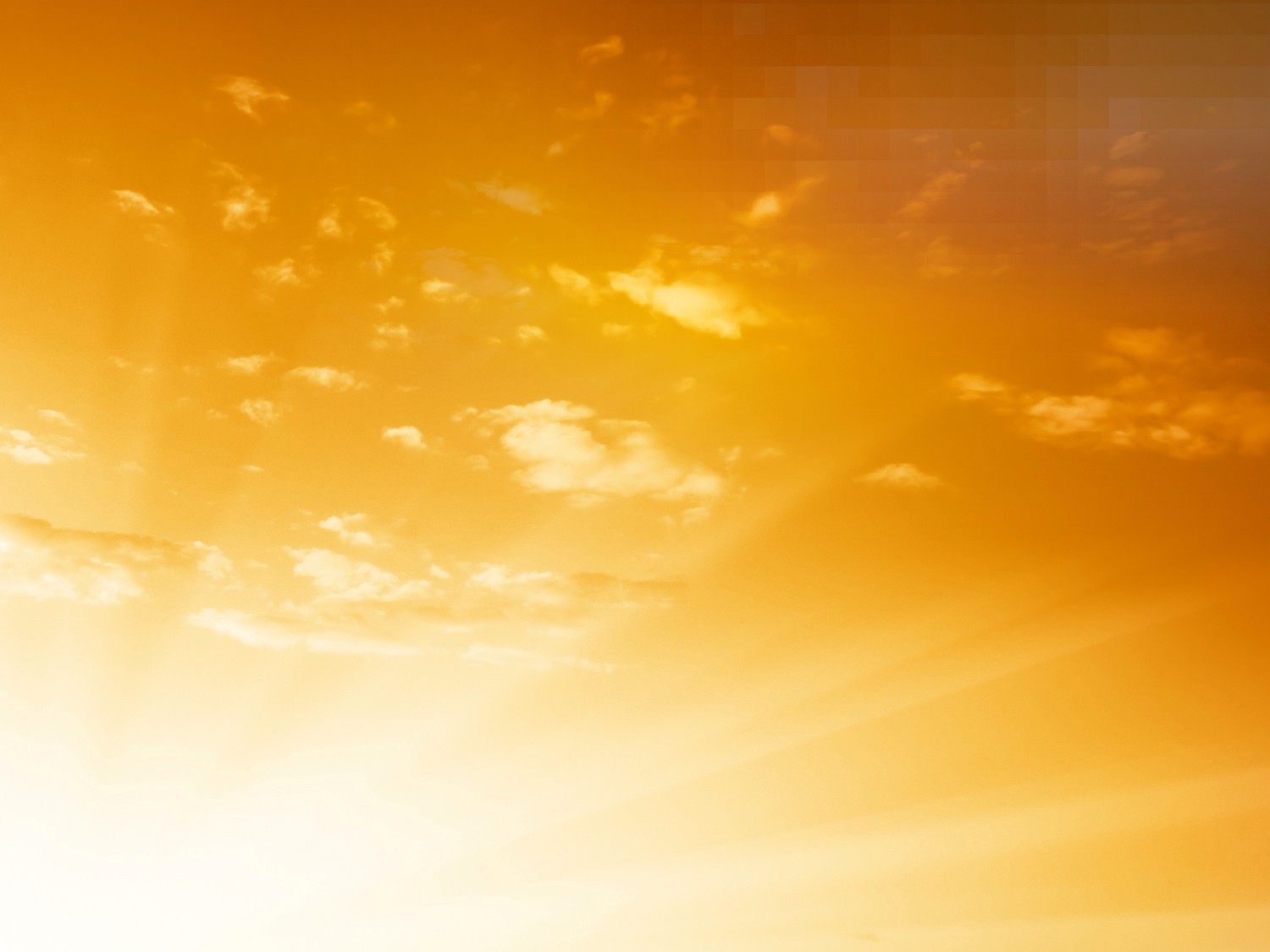 要因着祂的大能赞美祂
O praise Him, praise Him for His mighty deeds,
要因着祂的荣耀赞美祂
O praise Him, praise Him for His greatness,
要因着祂的慈爱赞美祂
O praise Him, praise Him for His grace and love,
凡有气息都要来赞美祂
Let everything that has breath praise the Lord.

                                                                              C2/4
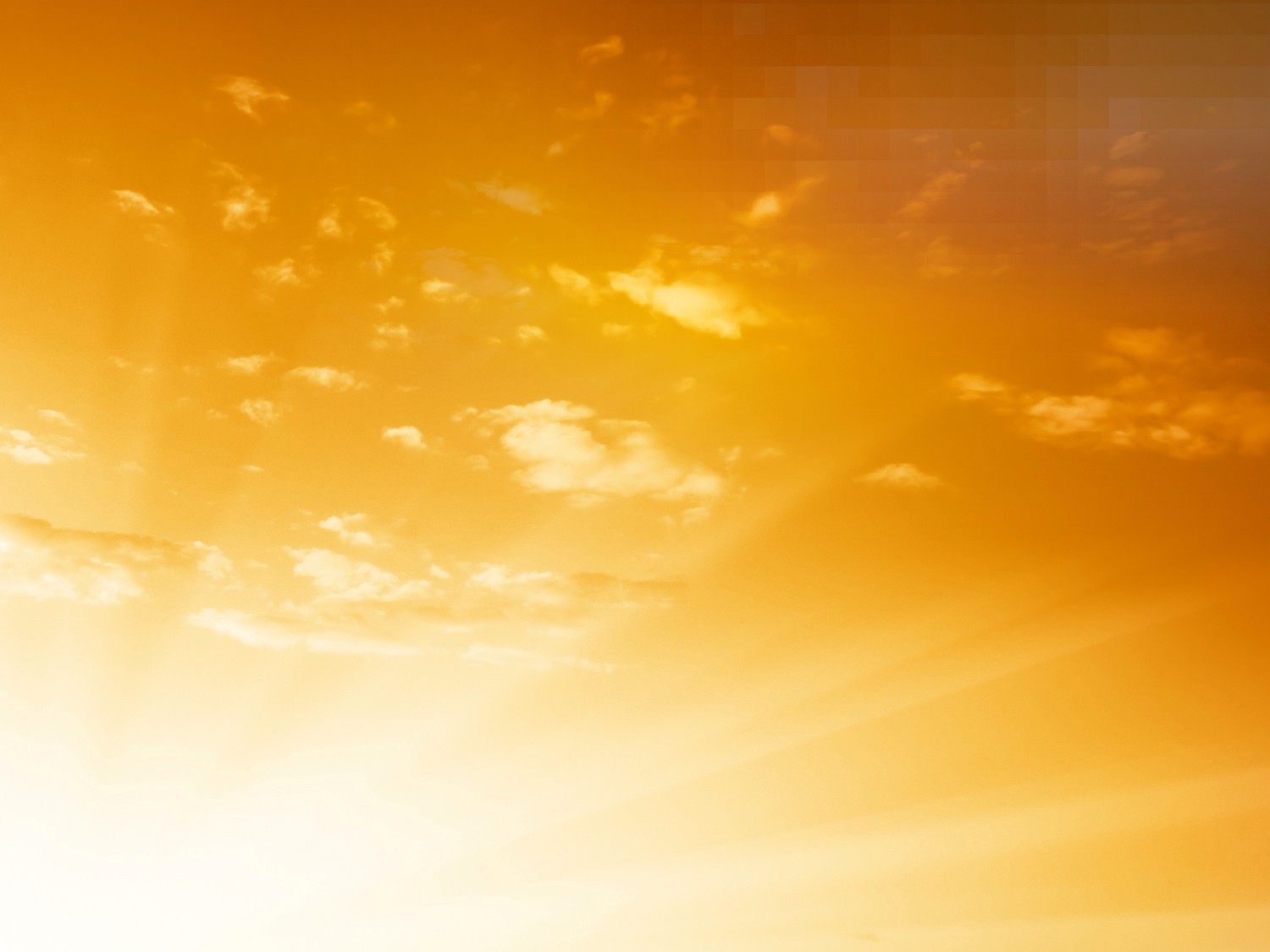 我们要赞美耶和华
Praise the Lord, let us praise the Lord,
来敞开胸怀赞美祂
with all our hearts we praise the Lord.
我们要赞美耶和华
Praise the Lord, let us praise the Lord,
来高声欢呼赞美祂
with voices of joy praise the Lord.

                                                                                   3/4
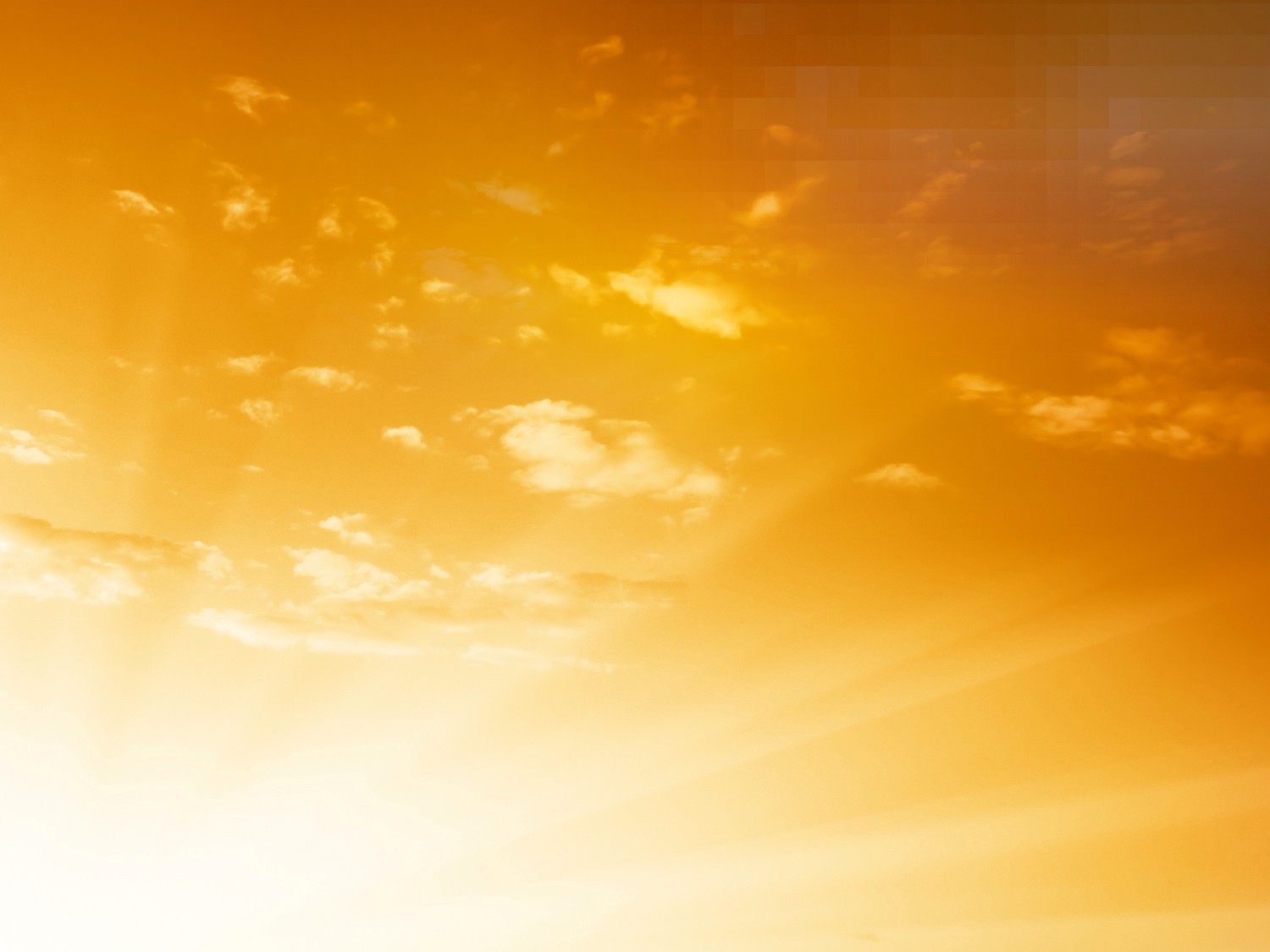 我们要鼓瑟弹琴赞美祂
O let us praise Him now with harp and lyre,
我们要击鼓跳舞赞美祂
O let us praise Him with timbrel and dance,
我们用丝弦乐器赞美祂
O let us praise Him now with strings and pipe,
凡有气息都要来赞美祂
Let everything that has breath praise the Lord.

                                                                                  C4/4